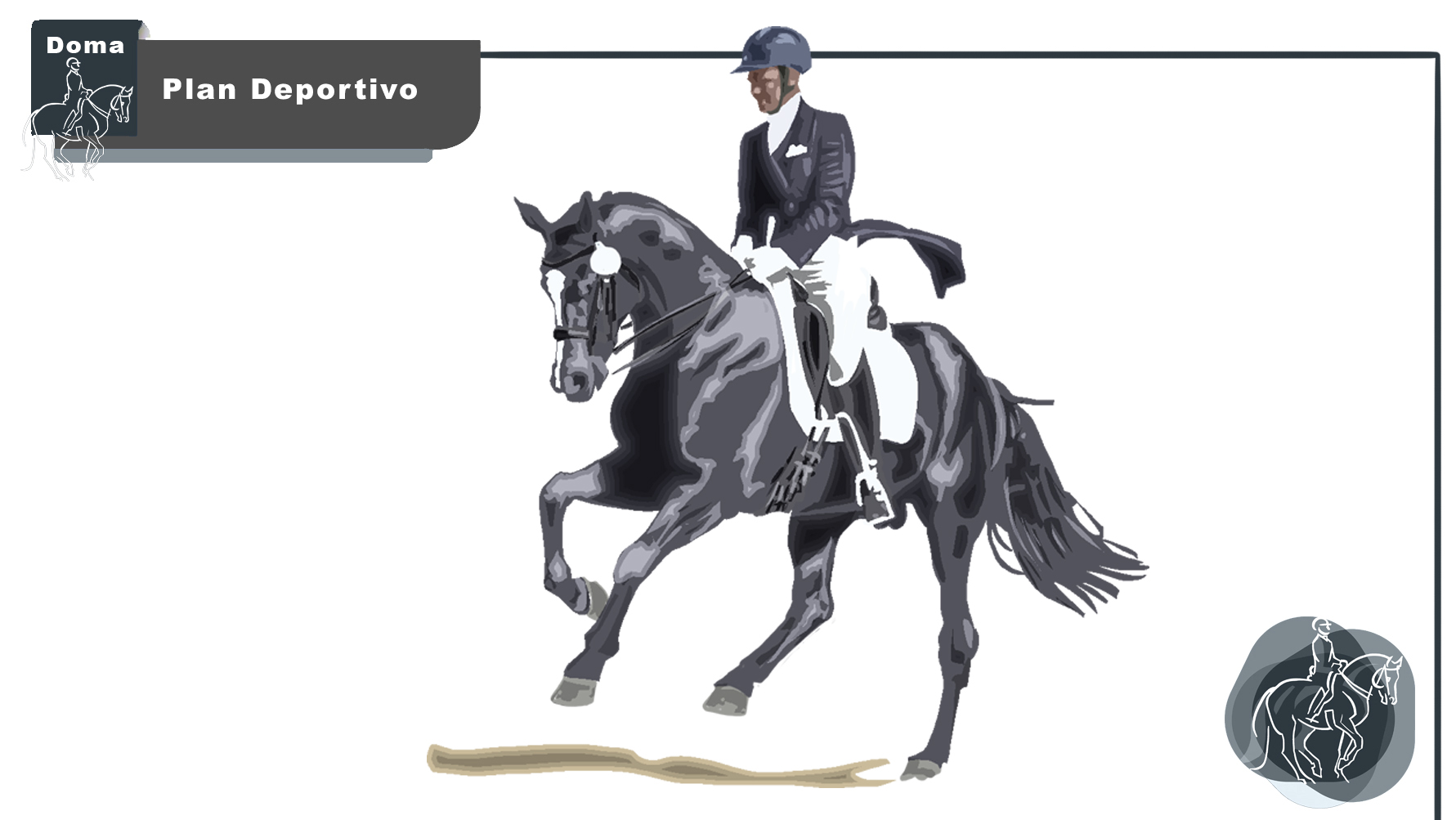 PLAN DEPORTIVO 2025
DOMA CLÁSICA
1
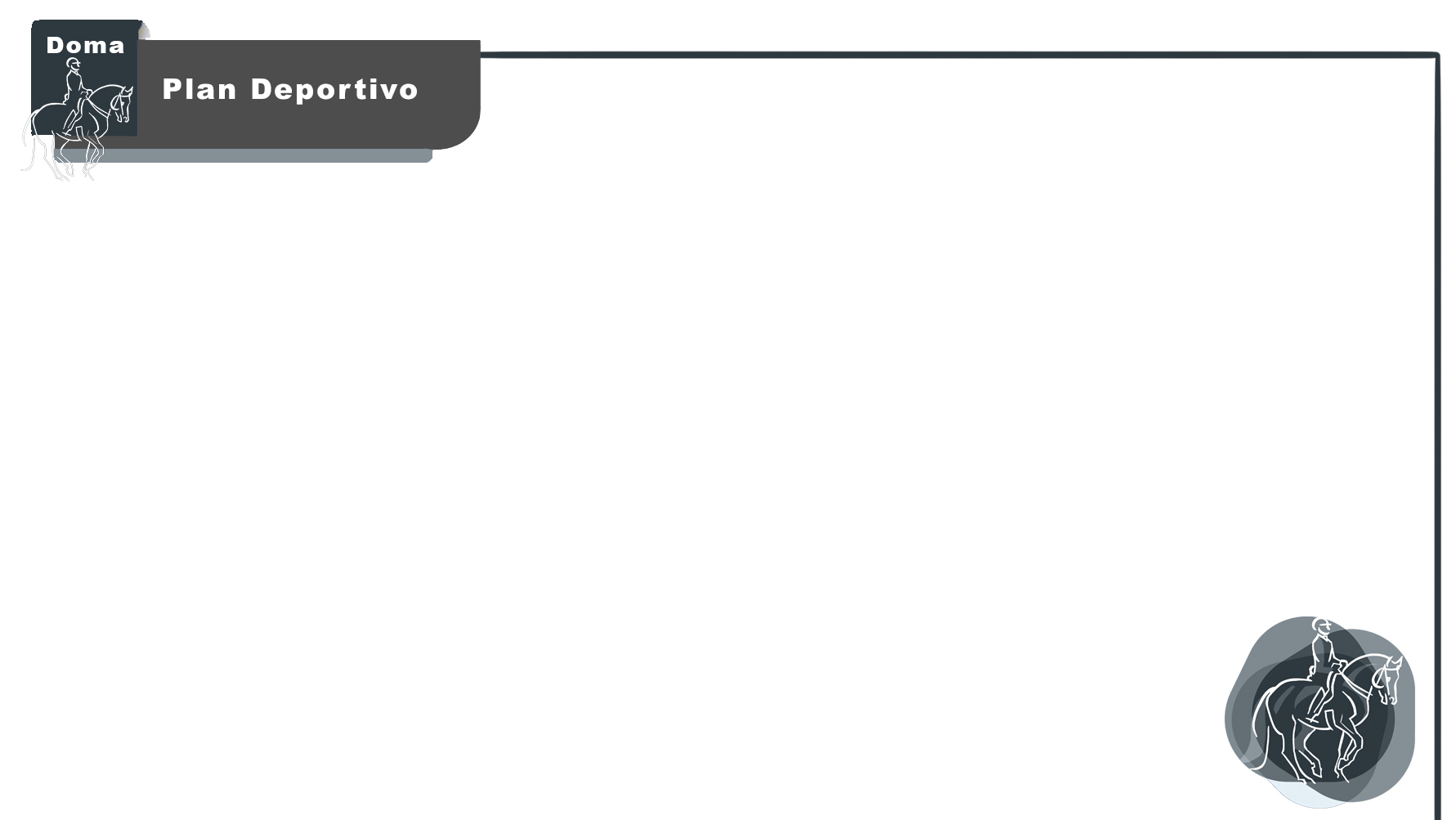 ÍNDICE
1.1   ADULTOS
 1.2   MENORES INTERNACIONAL (GIDM)
 1.3   PLAN TECNIFICACIÓN (GNDM)
 1.4   CABALLOS JÓVENES  
 1.5	ESTRUCTURA TÉCNICA 
 1.6	COMITÉ SELECCIÓN
2
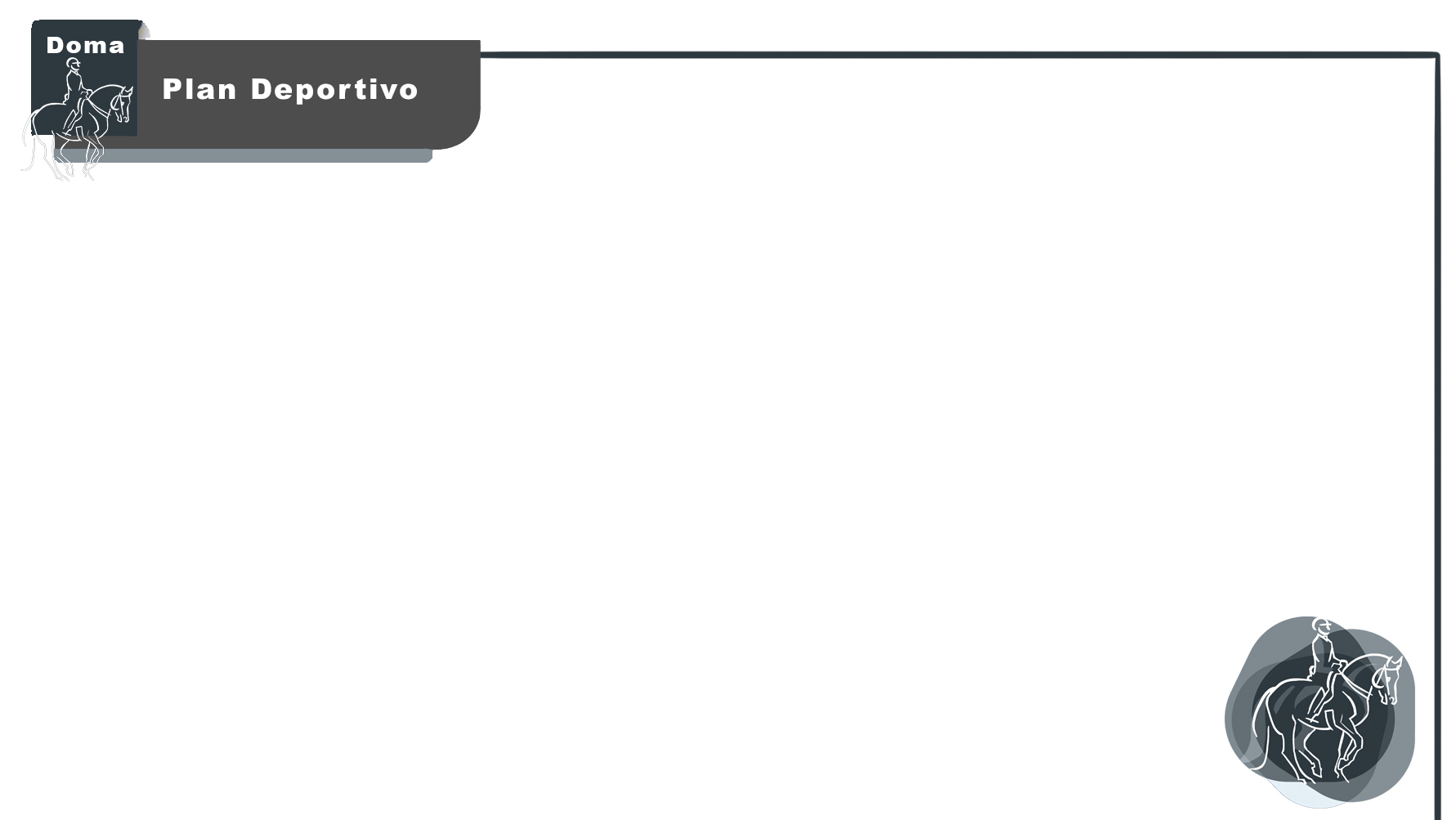 1.1 ADULTOS INTERNACIONAL1.1.1 OBJETIVOS GENERALES
LARGO PLAZO
JJOO LOS ÁNGELES 2028 
FORMACIÓN DE BINOMIOS HACIA LA ALTA COMPETICIÓN
MEDIO PLAZO
CAMPEONATO DEL MUNDO AACHEN 20266
CONSOLIDACIÓN DE CABALLOS EN ALTA COMPETICION
INCORPORACIÓN DE NUEVOS BINOMIOS AL EQUIPO NACIONAL
CORTO PLAZO
PARTICIPACIÓN CAMPEONATO DE EUROPA 2025 CROZET (FRA)
INCREMENTAR DE LA PARTICIPACIÓN EN COMPETICIONES INTERNACIONALES FUERA DE ESPAÑA
3
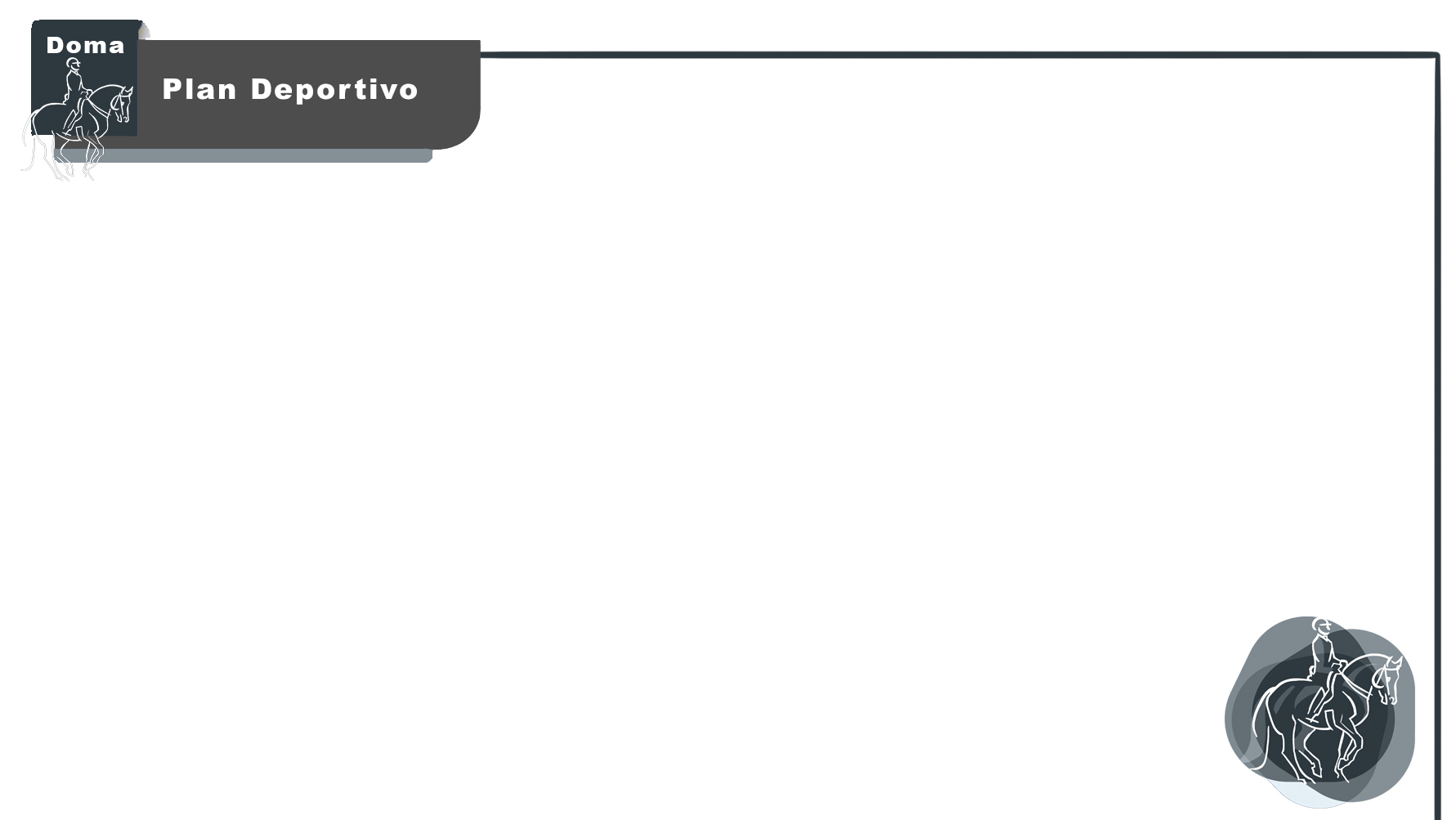 1.1 ADULTOS INTERNACIONAL1.1.2 GRUPOS DE TRABAJO. Criterios formación
GRUPO DE TRABAJO GP 
                               		RESULTADOS GP Y GPS EN CDIs , CDIOs, JJOO PARIS, CAMPEONATO DE ESPAÑA 2024 Y CUALQUIER OTRA CONSIDERACIÓN TÉCNICA A PROPUESTA COMITÉ DE SELECCIÓN	       	
	- ASISTENCIA A CLINICS Y COMPETICIONES OFICIALES

	- PLANIFICACIONES ALTERNATIVAS CONSENSUADAS
	
	- ACEPTACIÓN DOCUMENTO COMPROMISO CON LA RFHE
	
	- APROBACIÓN INFORME FAVORABLE VETERINARIO OFICIAL RFHE

SON GRUPOS ABIERTOS QUE SEGÚN RESULTADOS SU COMPOSICIÓN PUEDE VARIAR A  
CRITERIO COMITÉ DE SELECCIÓN
4
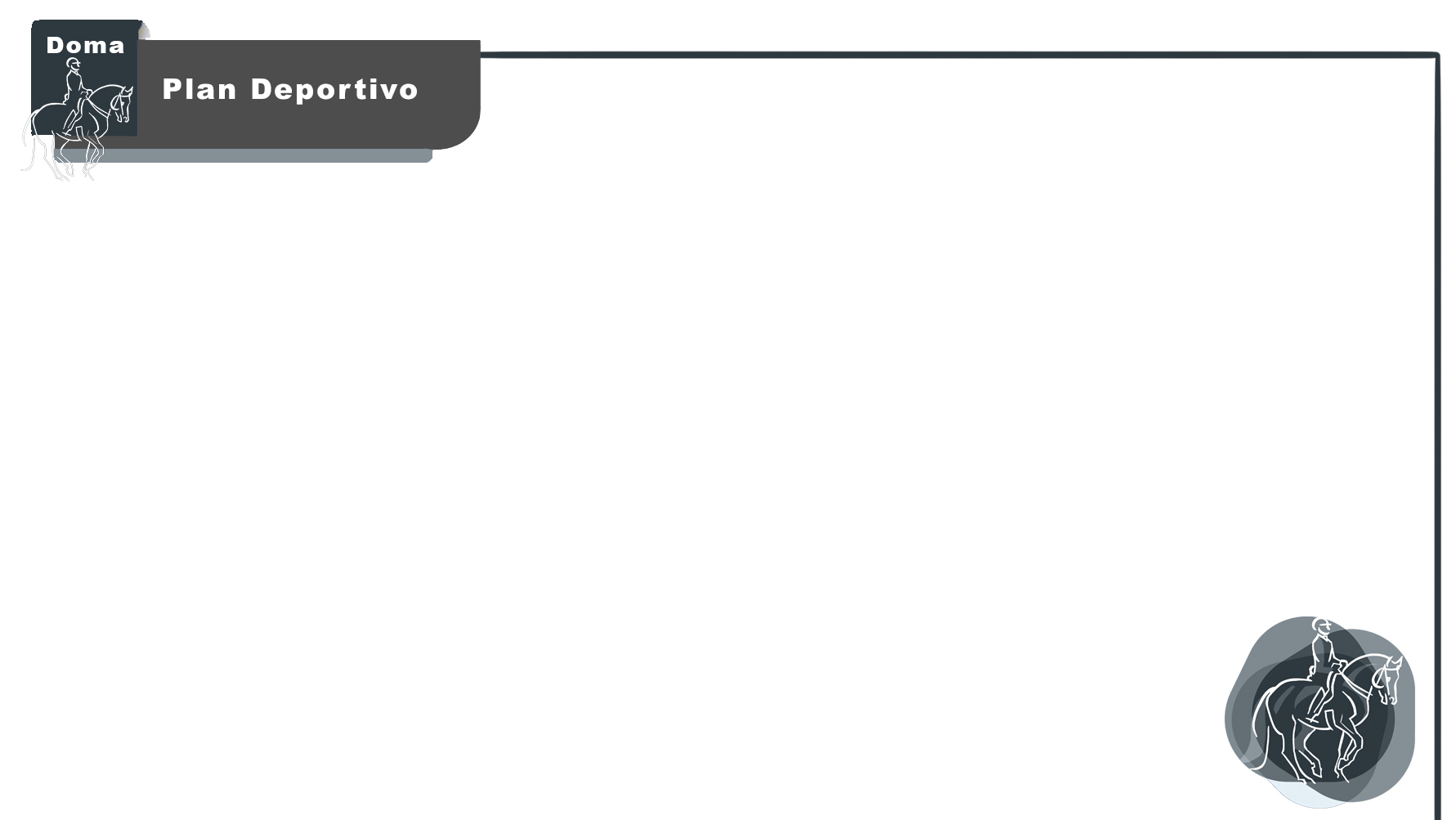 1.1 ADULTOS INTERNACIONAL1.1.2 GRUPOS DE TRABAJO. Clinics
CLINICS SEGUIMIENTO EN ESPAÑA:

CLINICS  DISTRIBUIDOS EN ZONAS 

Distribución Zonas:
ZONA CENTRO
ZONA SUR
ZONA NORTE / ESTE
5
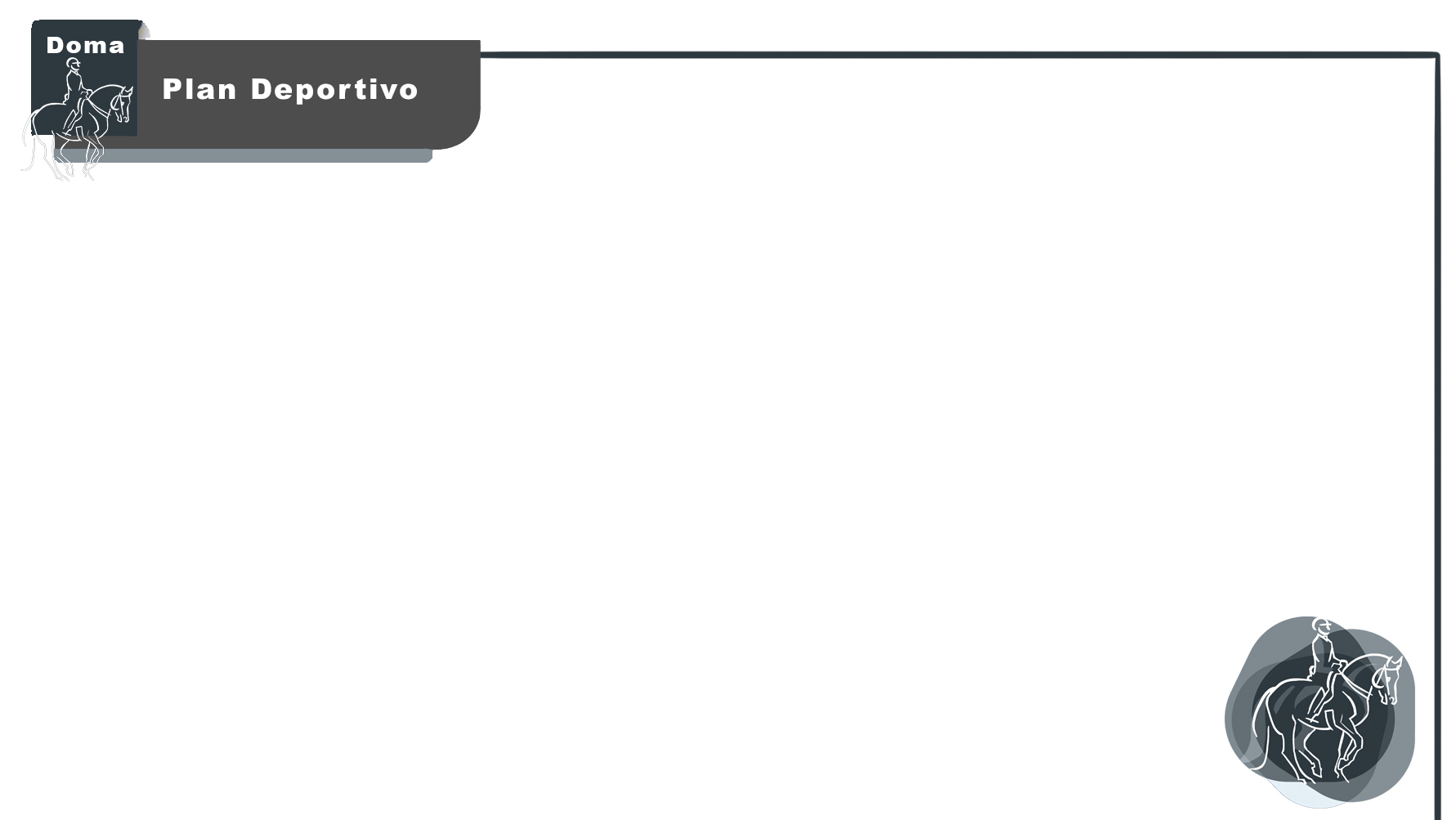 1.1 ADULTOS INTERNACIONAL1.1.2 GRUPOS DE TRABAJO. Clinics
CLINICS SEGUIMIENTO FUERA DE ESPAÑA:
	(NO RESIDENTES)

CLINICS  EN ALEMANIA DURANTE LOS MESES DE  ABRIL - MAYO
6
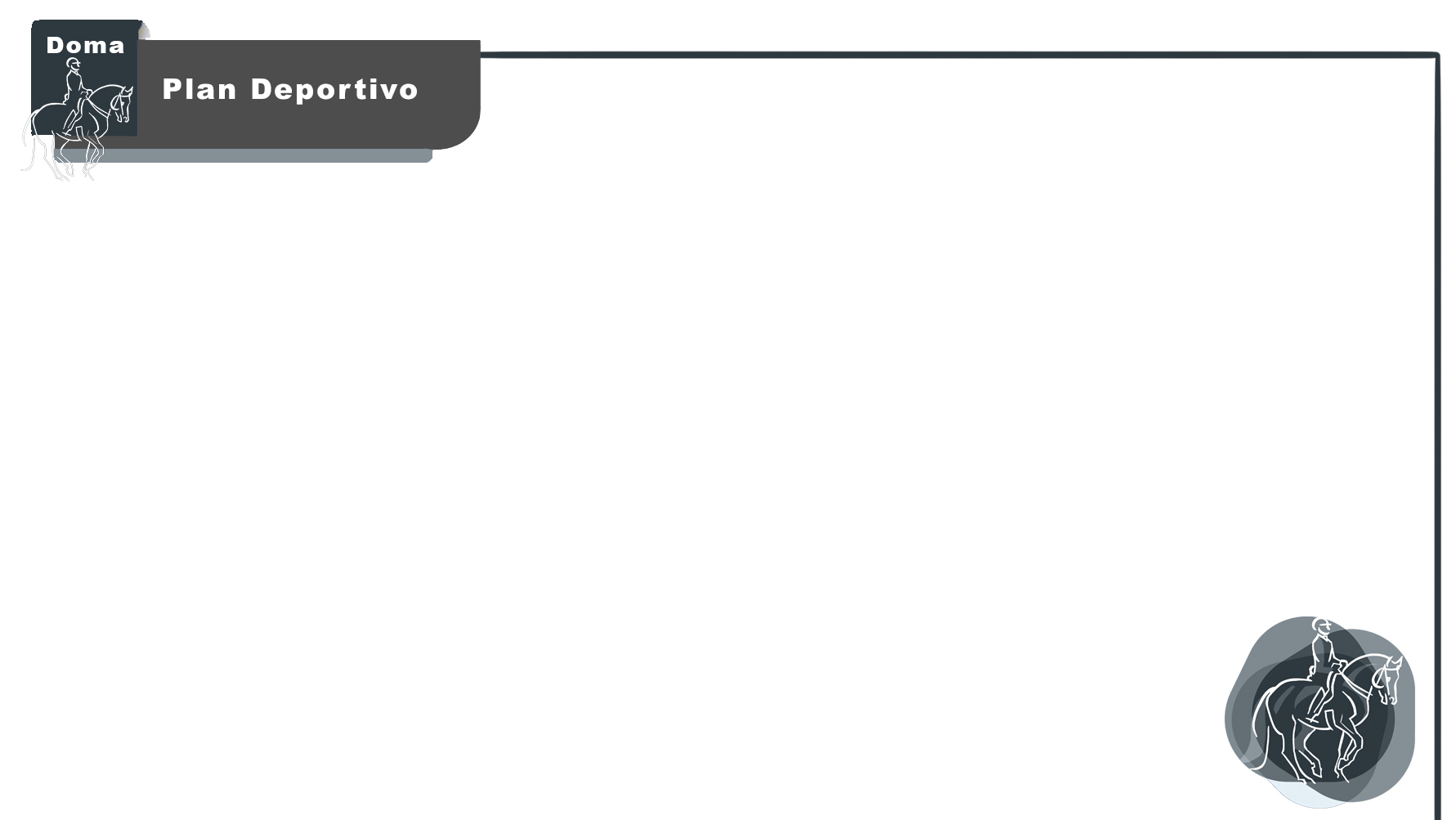 1.1 ADULTOS INTERNACIONAL1.1.5 GRUPOS DE TRABAJO. U25
CATEGORÍA U25 (adultos Internacional) 
                              	
El Comité de Selección incluirá en el grupo Internacional GP, los binomios U25 con proyección a la incorporacion al grupo de Alta Competición.
7
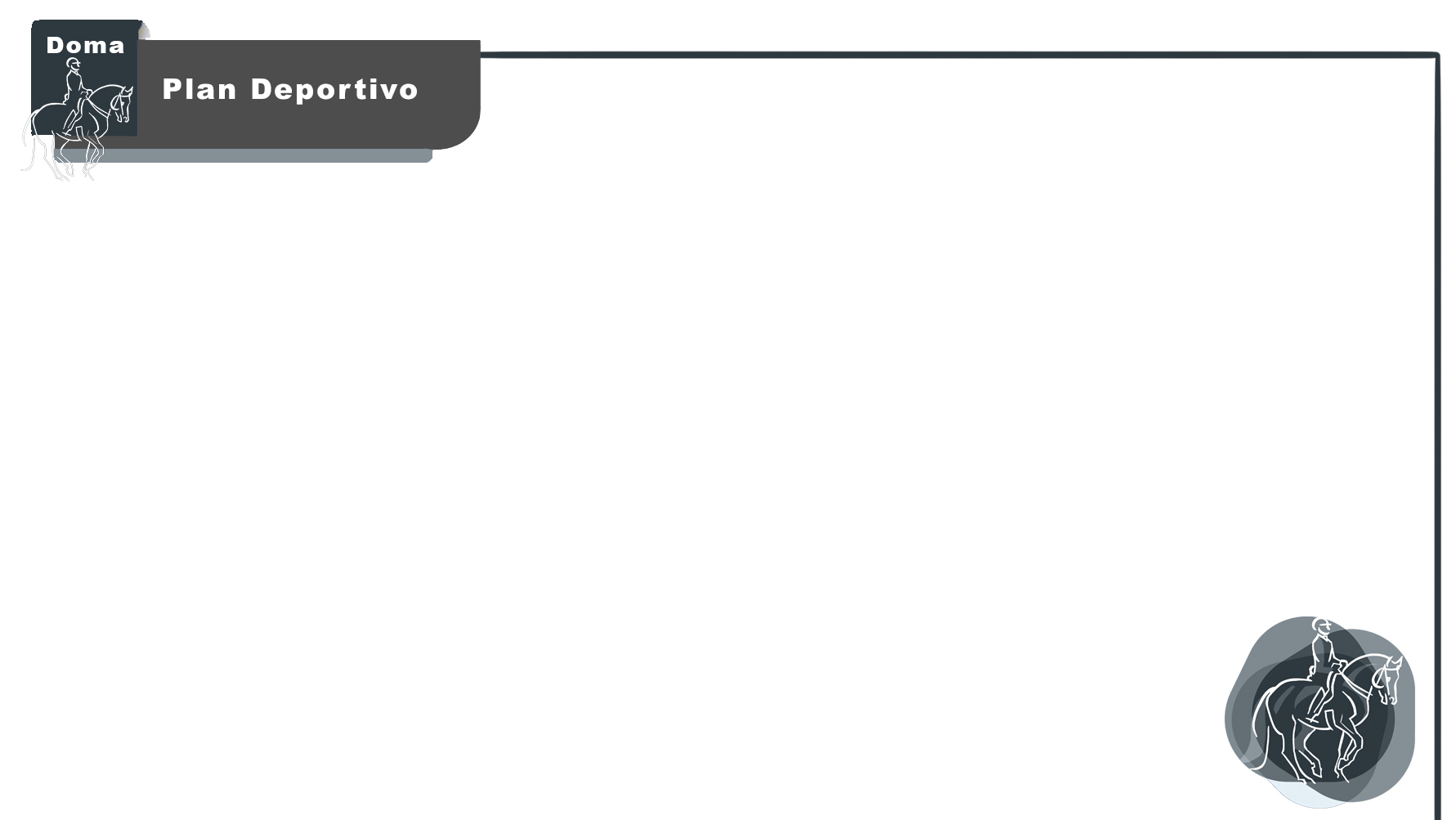 1.1 ADULTOS INTERNACIONAL1.1.6 COMPETICIONES
CDIO5* COMPIEGNE (seleccionados)	MAYO 
CTO. ESPAÑA ADULTOS SEDE A DESIGNAR	JUNIO
CDI  A DESIGNAR (seleccionados)		JUNIO / JULIO
CDIO5* AACHEN (seleccionados) 		JULIO
CDI  A DESIGNAR (seleccionados) 		JUNIO / JULIO
CAMPEONATO DE EUROPA DOMA		AGOSTO
CDIW MADRID (MHW) (Ranking) 		NOVIEMBRE
8
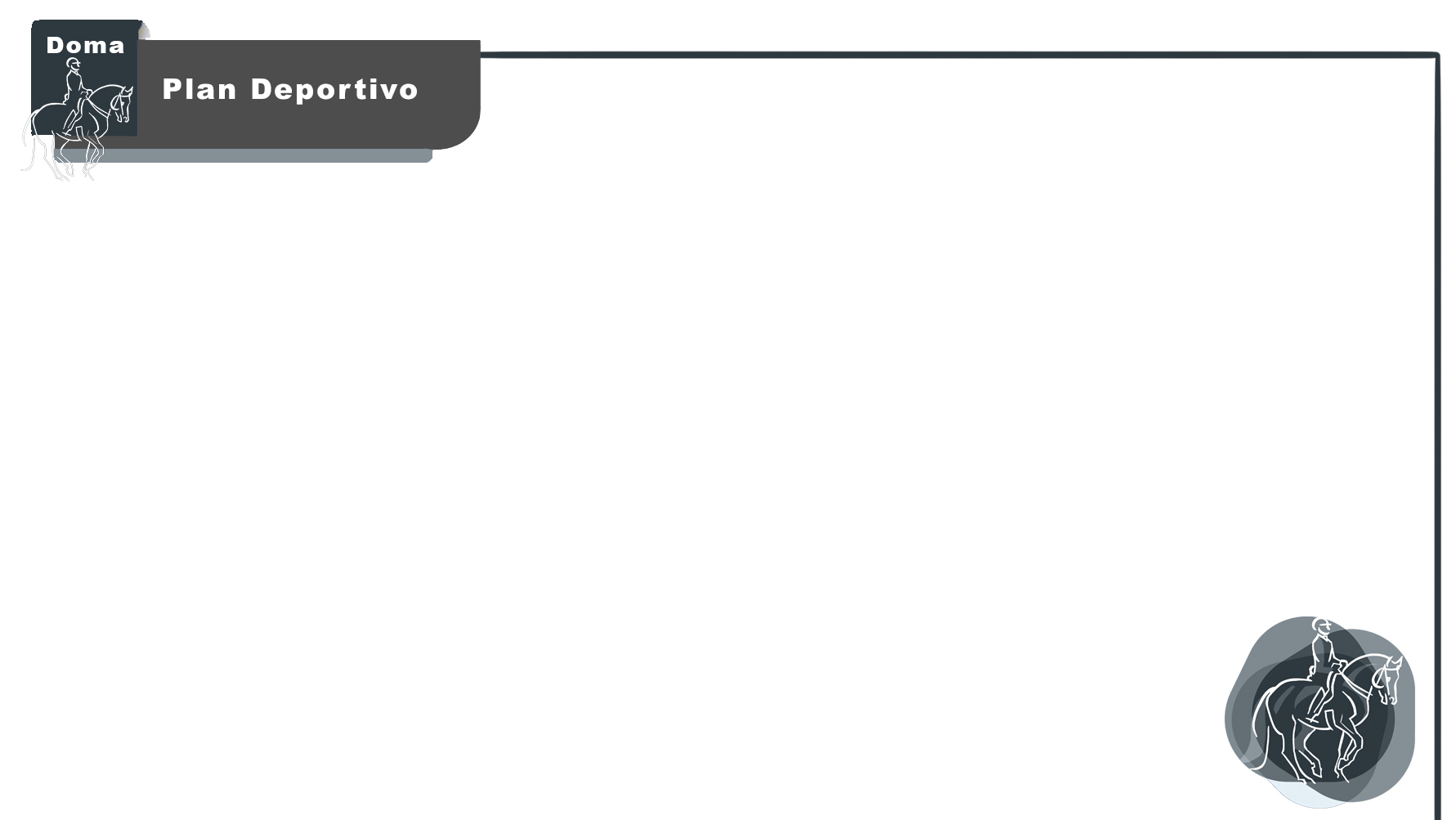 1.1 ADULTOS INTERNACIONAL1.1.7 PROGRAMA INCENTIVOS
MANTENIMIENTO DEL PROGRAMA DE PRIMAS POR RESULTADOS:

     Programa de Primas Por Resultados 2025-2028
9
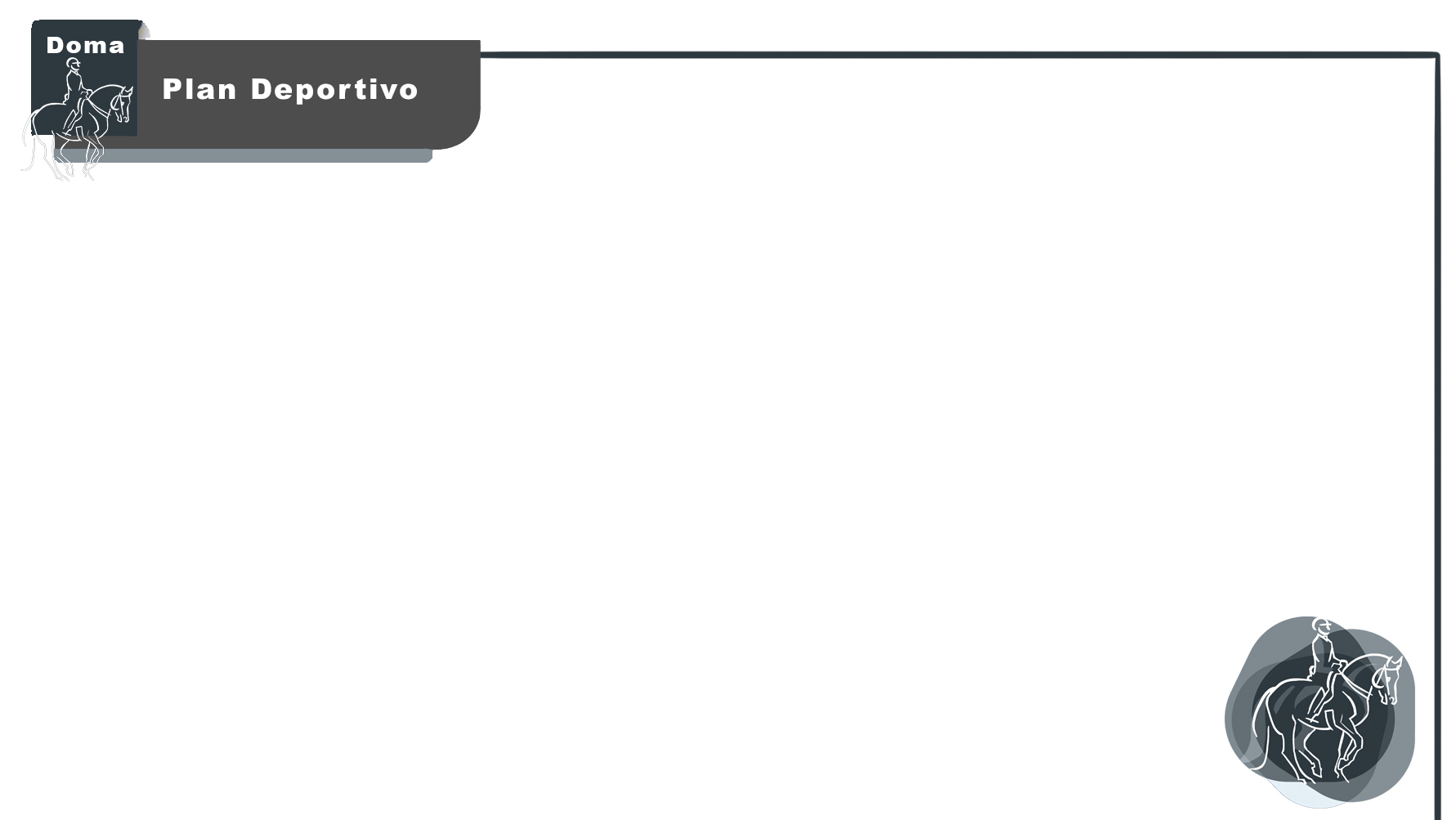 1.1 ADULTOS INTERNACIONAL1.1.9 REQUISITOS  DE SELECCIÓNEQUIPO CAMPEONATO DE EUROPA
Aceptación y firma documentos de compromiso con la RFHE
Resultados en el Campeonato de España 2025
Resultados en competición internacional a designar por el comité de selección
Seguimiento planificación deportiva acordada con la RFHE
Aceptación, seguimiento, cumplimiento de normativa y directrices RFHE
Aprobación veterinario Oficial RFHE (informe)
10
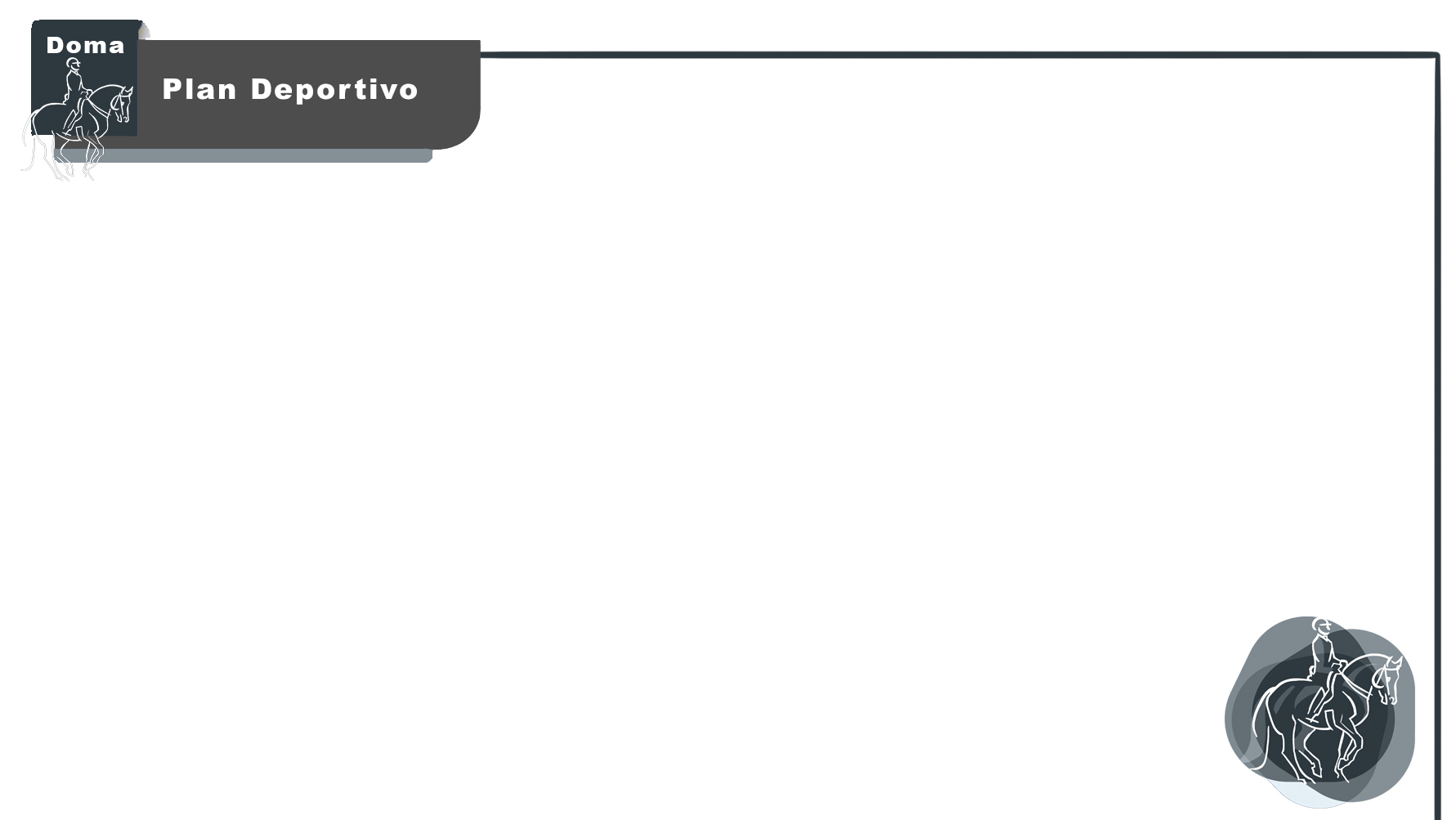 1.1 ADULTOS INTERNACIONAL1.1.10 REQUISITOS DE SELECCIÓN
El Comité Nacional de Selección de Doma, podrá seleccionar para cualquier competición a binomios que no cumplan con algún/os de los requisitos aquí establecidos cuando se den las circunstancias que se consideren oportunas para ello
11
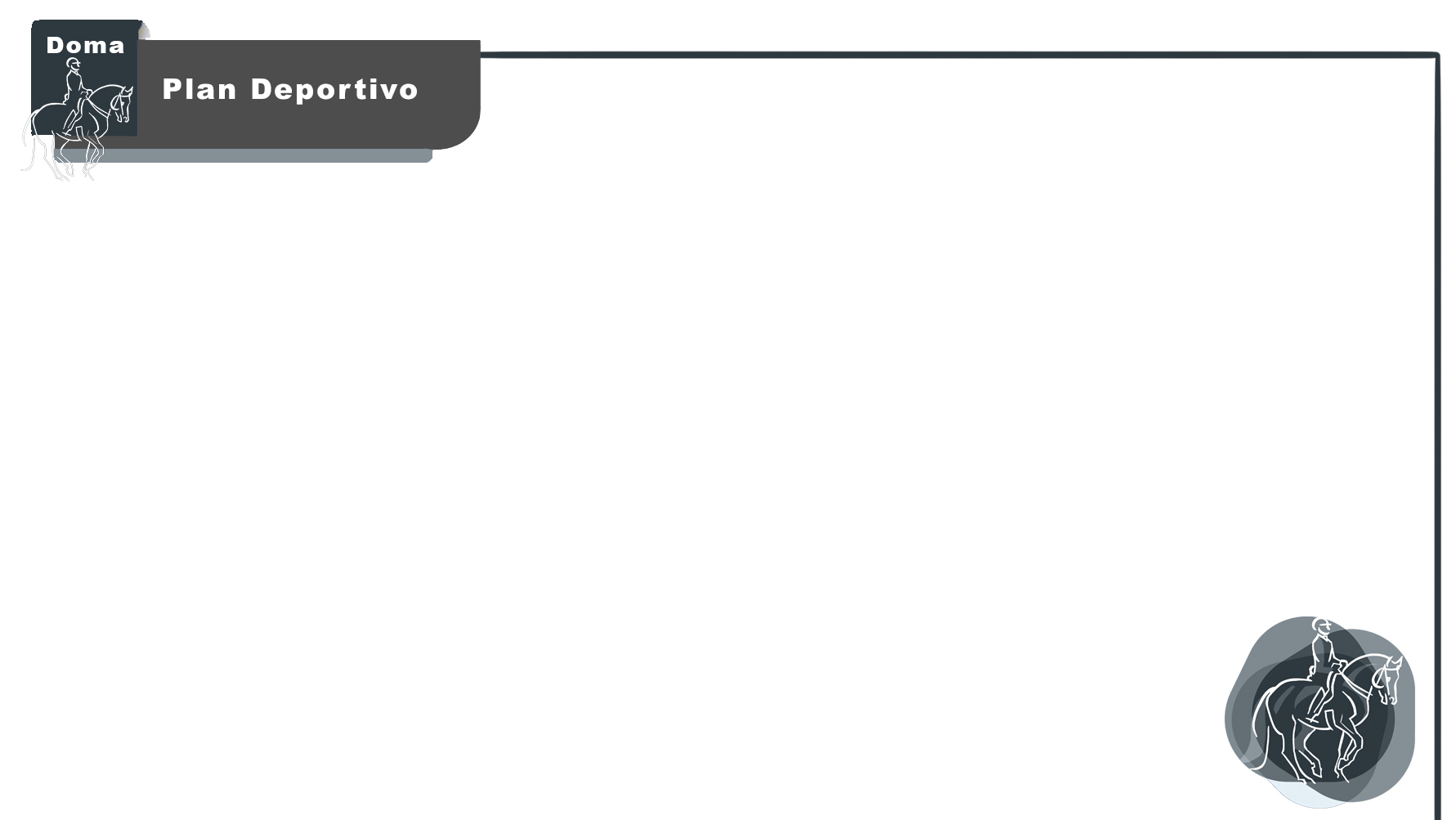 1.2 MENORES Y PONIS INTERNACIONAL1.2.1 OBJETIVOS GENERALES (GIDM)
LARGO PLAZO
PREPARAR  Y FORMAR BINOMIOS PARA  SU INCORPORACIÓN A LA ALTA COMPETICION Y SU POSIBLE 
INTEGRACIÓN EN EL EQUIPO NACIONAL DE ADULTOS

MEDIO PLAZO
	ALCANZAR MEJORES RESULTADOS EN CTOS EUROPA
	INTENSIFICAR LA FORMACION EN LOS BINOMIOS CUANDO CAMBIAN DE CATEGORIA 

CORTO PLAZO
MASTERS SELECCIÓN 2025 –SELECCIÓN EQUIPOS CAMPEONATOS DE EUROPA.
	CAMPEONATOS DE EUROPA MENORES ( CH-J-Y-U25 / PONIS) 2025
	MEJORAR LOS RESULTADOS POR EQUIPOS EN CAMPEONATOS DE EUROPA
	CONSEGUIR LA CLASIFICACION DEL MAXIMO Nº BINOMIOS EN LAS FINALES INDIVIDUALES  EN CADA 	UNA DE LAS CATEGORÍAS
	CAMPEONATOS DE ESPAÑA MENORES Y PONIS 2025
12
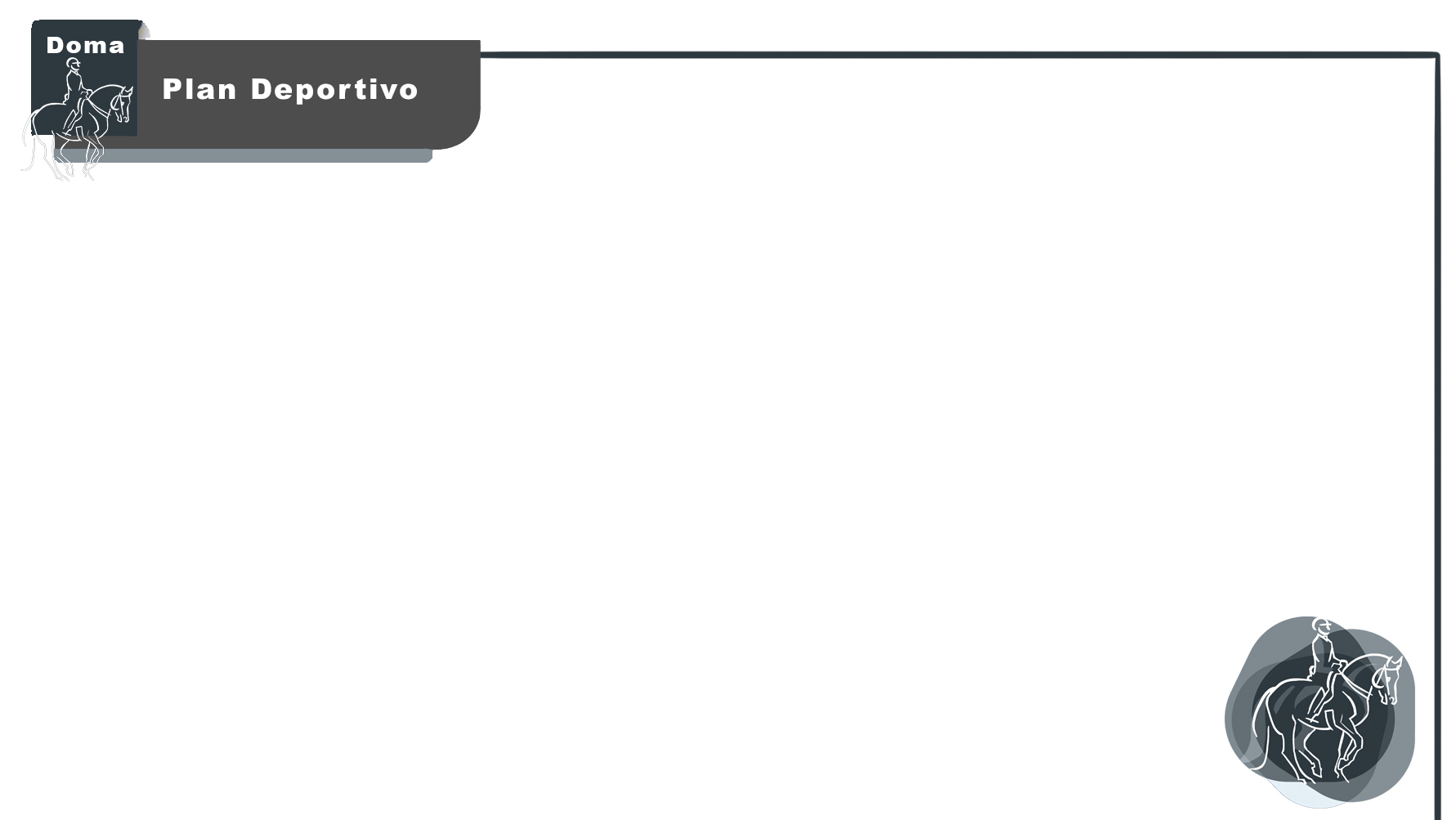 1.2 MENORES Y PONIS INTERNACIONAL1.2.2 GRUPOS DE TRABAJO.Requisitos selección (CLINICS)
2 RESULTADOS MÍNIMO DEL 65% EN CDIs EN LAS CATEGORÍAS 
JUVENILES1*, JÓVENES JINETES Y U25 Y DEL 68 % EN LA CATEGORÍA         INFANTILES.

RESULTADOS OBTENIDOS CTO. ESPAÑA MENORES 2024

ASISTENCIA A CLINICS Y COMPETICIONES OFICIALES

DOCUMENTO COMPROMISO ENTRENADORES

SEGUIMIENTO PAUTAS ENTRENAMIENTO Y COMPETICIÓN

GRUPOS ABIERTOS QUE SEGÚN SU COMPOSICIÓN PUEDEN VARIAR A  CRITERIO DEL COMITÉ DE SELECCIÓN
13
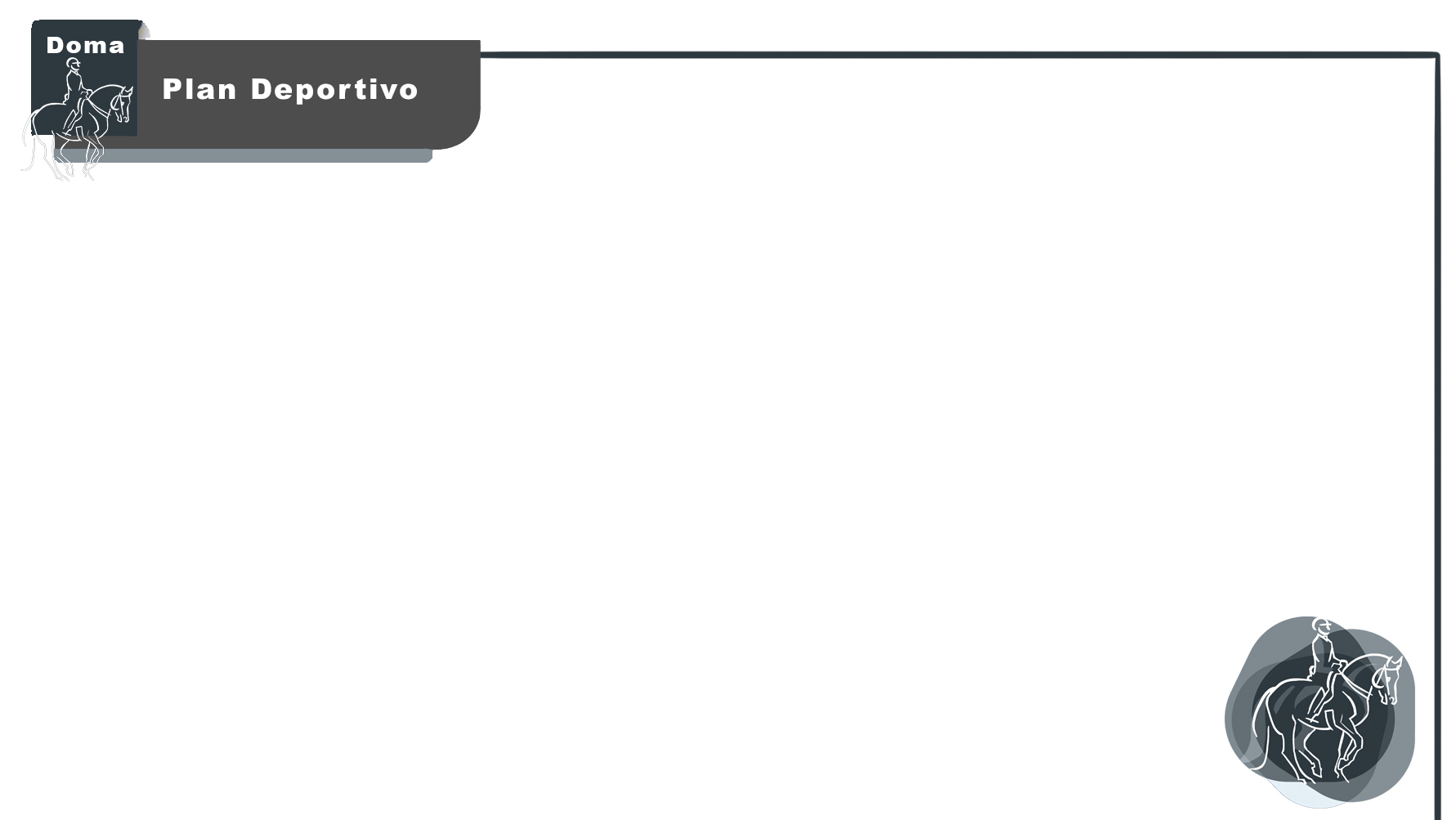 1.2 MENORES Y PONIS INTERNACIONAL1.2.3 GRUPOS DE TRABAJO. Clinics Inicio Temporada
CLINICS FORMACIÓN EN ABRIL Y JUNIO
14
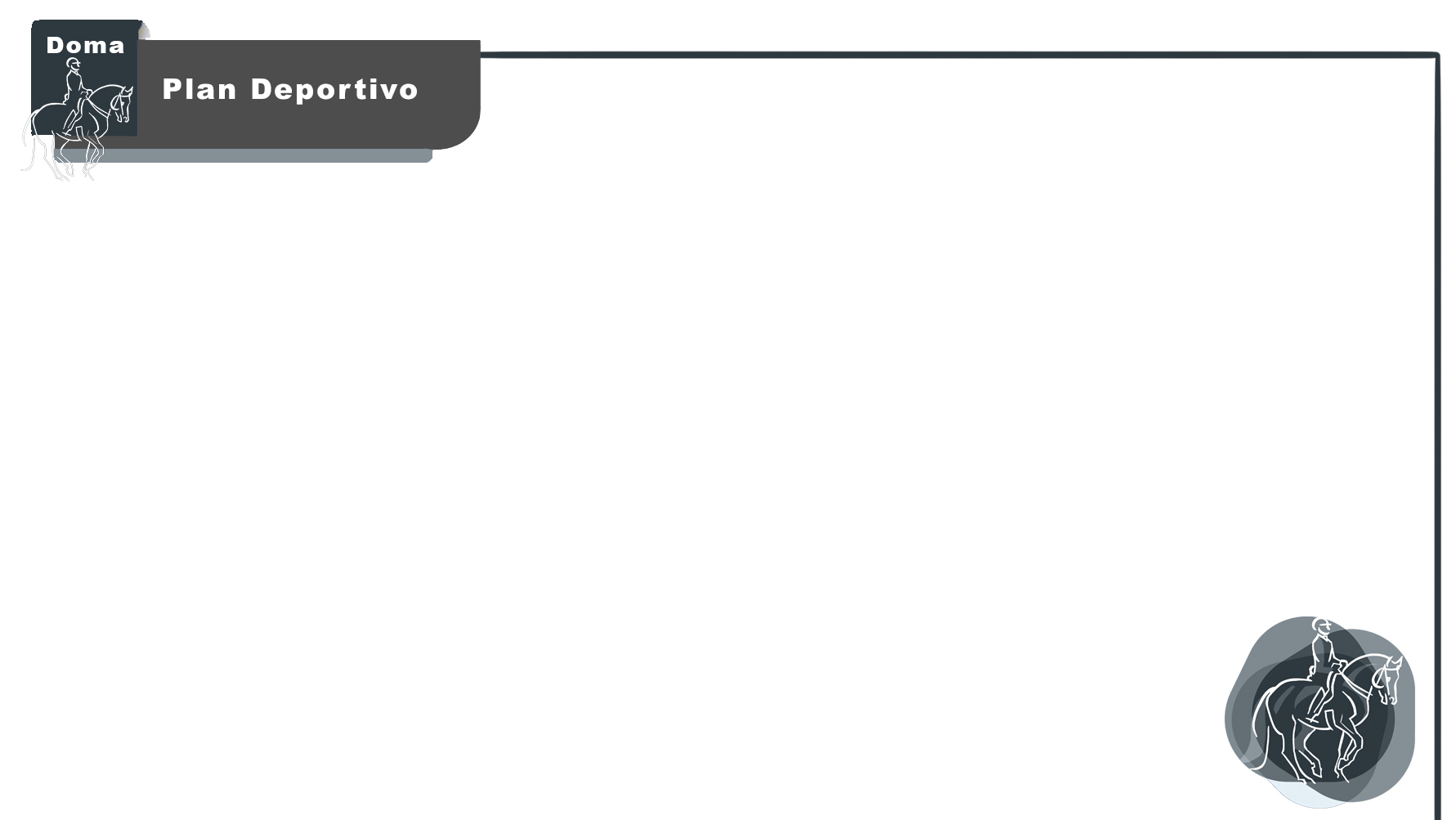 1.2 	MENORES Y PONIS INTERNACIONAL1.2.4 COMPETICIONES DE REFERENCIA
PARTICIPACIÓN EN COMPETICIÓN INTERNACIONAL EN Y FUERA DE ESPAÑA
MASTERS SELECCIÓN (PRUEBAS TÉCNICAS SELECCIÓN EQUIPOS CAMPEONATOS DE EUROPA) 
CDI CH-J-Y-P A DESIGNAR
CAMPEONATO DE EUROPA  2025 Y – U25 KRONBERG (GER) JULIO
CAMPEONATO DE EUROPA 2025 CH -J - P LE MANS (FRA) FINAL JULIO
CAMPEONATO DE ESPAÑA DOMA PONIS SEDE A DESIGNAR
CAMPEONATO DE ESPAÑA DOMA MENORES SEDE A DESIGNAR
15
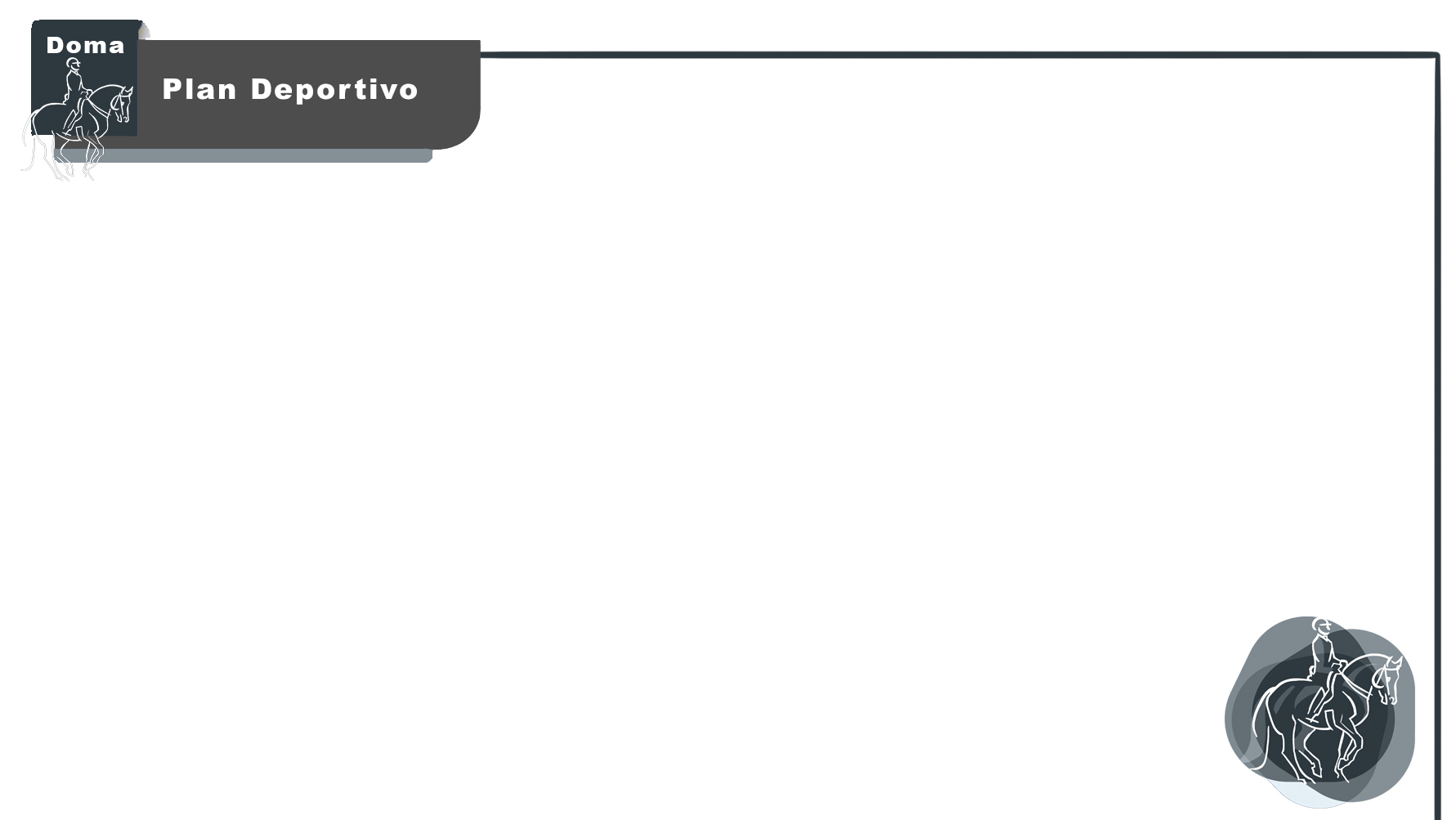 1.2 MENORES Y PONIS INTERNACIONAL1.2.6 REQUISITOS DE SELECCIÓN
Aceptación y firma documentos de compromiso con la RFHE
GRAN IMPORTANCIA EN LOS RESULTADOS OBTENIDOS EN LAS PRUEBAS TÉCNICAS DURANTE EL MASTERS SELECCIÓN MENORES 
Rendimiento deportivo en competición y cualquier otra consideración técnica adicional propuesta por los entrenadores Nacionales.
Seguimiento planificación deportiva acordada con la RFHE
Aceptación, seguimiento, cumplimiento de normativa y
   directrices RFHE
Aprobación veterinario Oficial RFHE (informe)
16
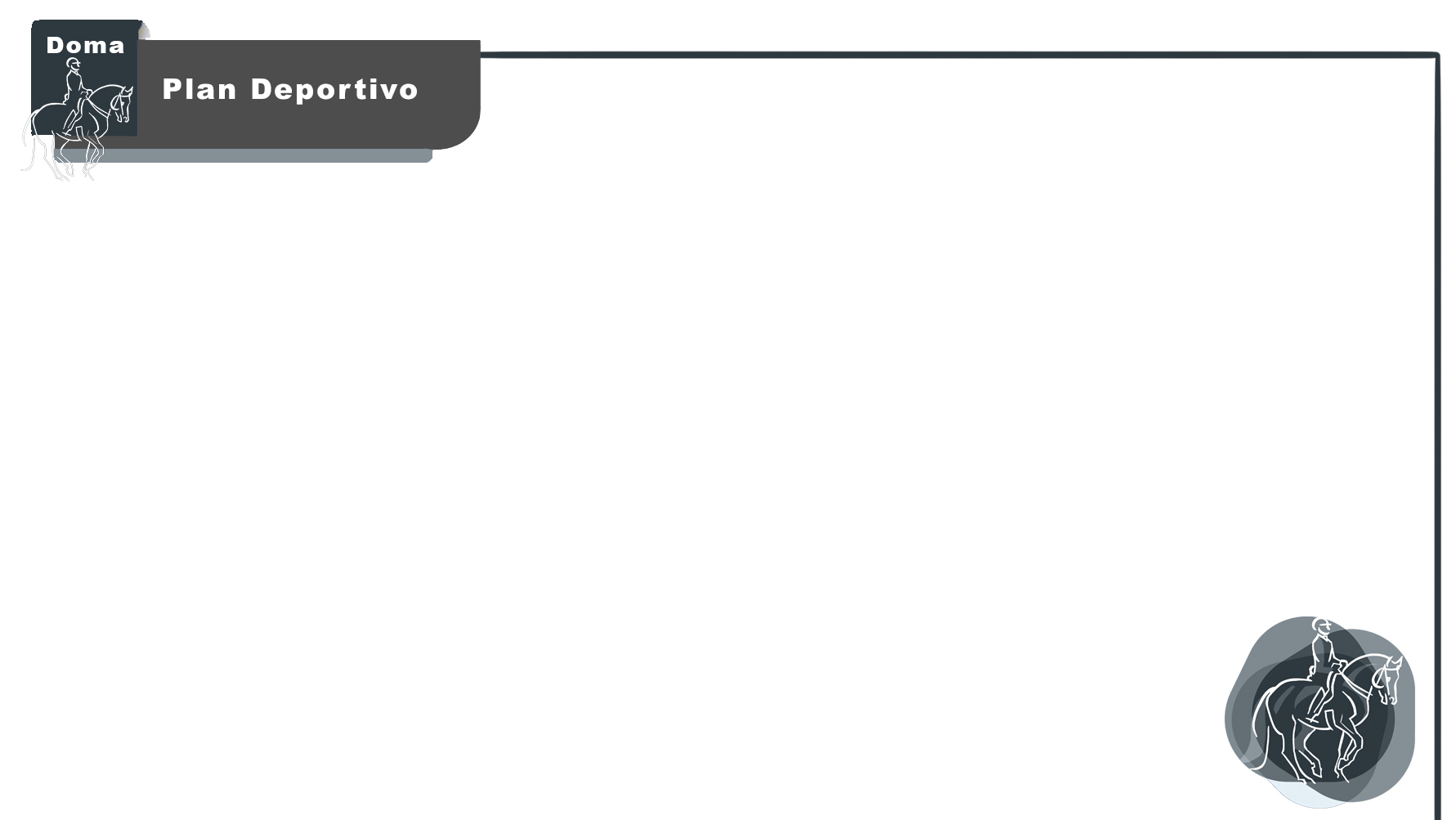 1.2 MENORES Y PONIS INTERNACIONAL1.2.7 REQUISITOS DE SELECCIÓN
El Comité Nacional de Selección de Doma, podrá seleccionar para cualquier competición / Campeonato a binomios que no cumplan con algún/os de los requisitos aquí establecidos cuando se den las circunstancias que se consideren oportunas para ello
17
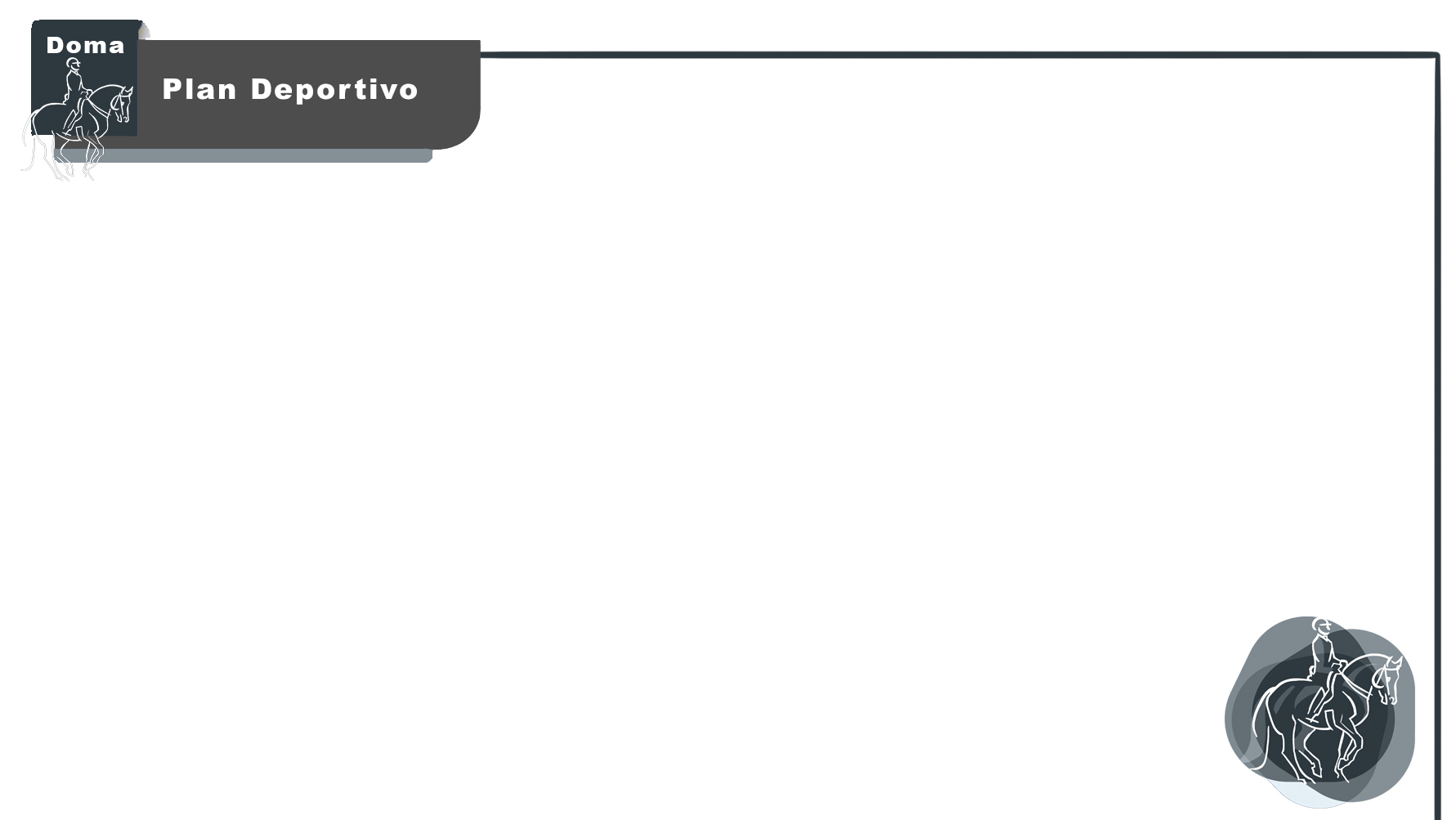 1.3 ACTIVIDAD NACIONAL. PLAN NACIONAL TECNIFICACIÓN MENORESGNDM
DIRIGIDO A
GRUPO NACIONAL DOMA MENORES (GNDM). Deportistas no integrados en la planificación internacional 

ACCIONES PREVISTAS
2 CLINICS EN 5 ZONAS DISTRIBUIDAS POR LA GEOGRAFÍA NACIONAL
CATEGORÍAS: Alevines, Infantiles, Juveniles 0*, Juveniles 1* Jóvenes Jinetes, U25 y Ponis
SESIONES A CARGO DEL PSICOLOGO

CRITERIOS SELECCIÓN
RESULTADOS EN LOS CAMPEONATOS DE ESPAÑA 2024
A PROPUESTA DEL COMITÉ DE SELECCIÓN
18
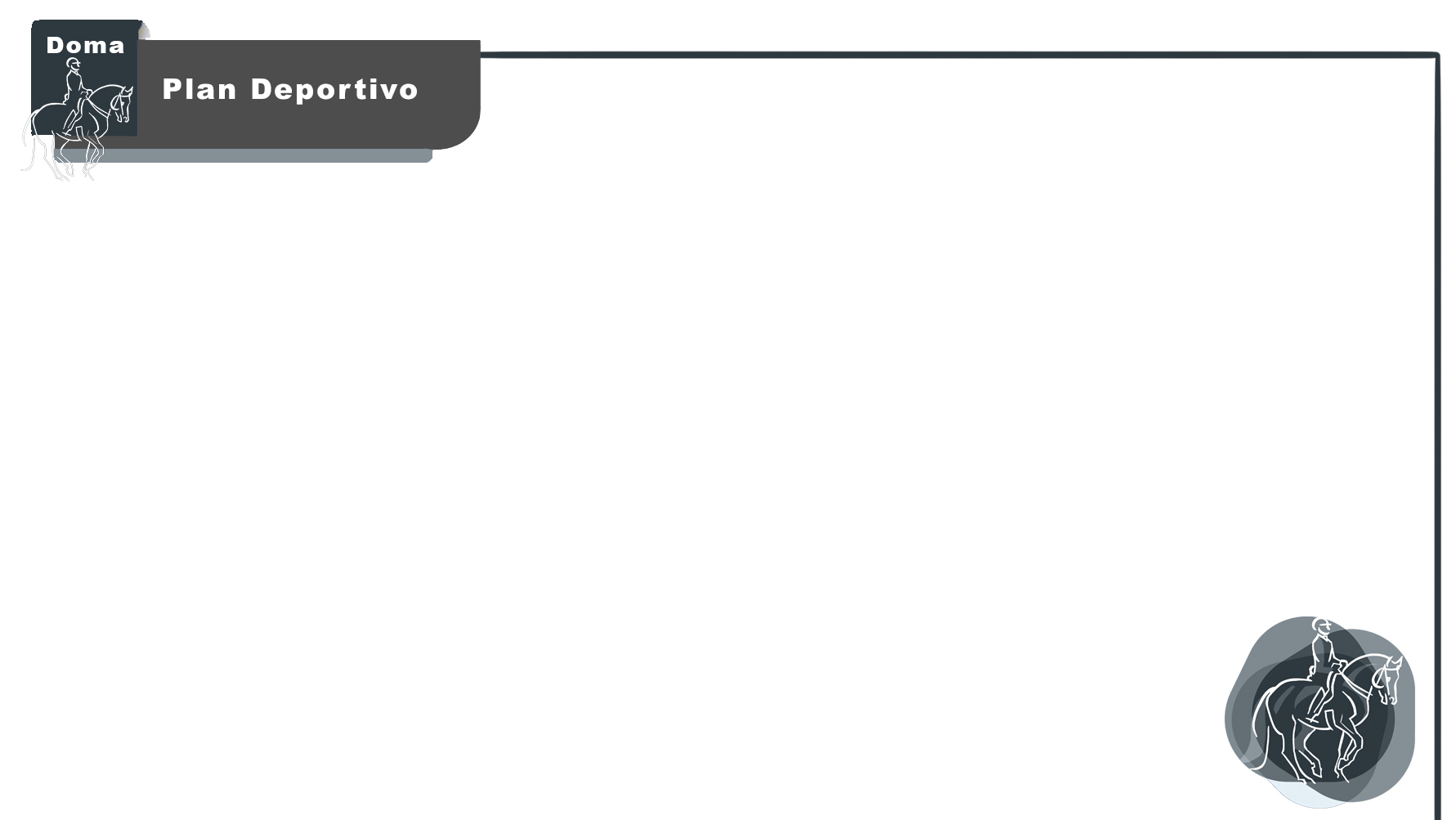 1.4 PROGRAMA DE CABALLOS JÓVENES.Objetivos
FORMACIÓN  CABALLOS  DE 5 A 8 AÑOS DENTRO DE LAS BASES ESTABLECIDAS EN LA ESCALA DE ENTRENAMIENTO

SENTAR LAS BASES DE ENTRENAMIENTO IMPRESCINDIBLES PARA MEJORAR  SU FORMACION  TECNICA Y FÍSICA

ENFOCAR LOS CABALLOS HACIA LA ALTA COMPETICIÓN
19
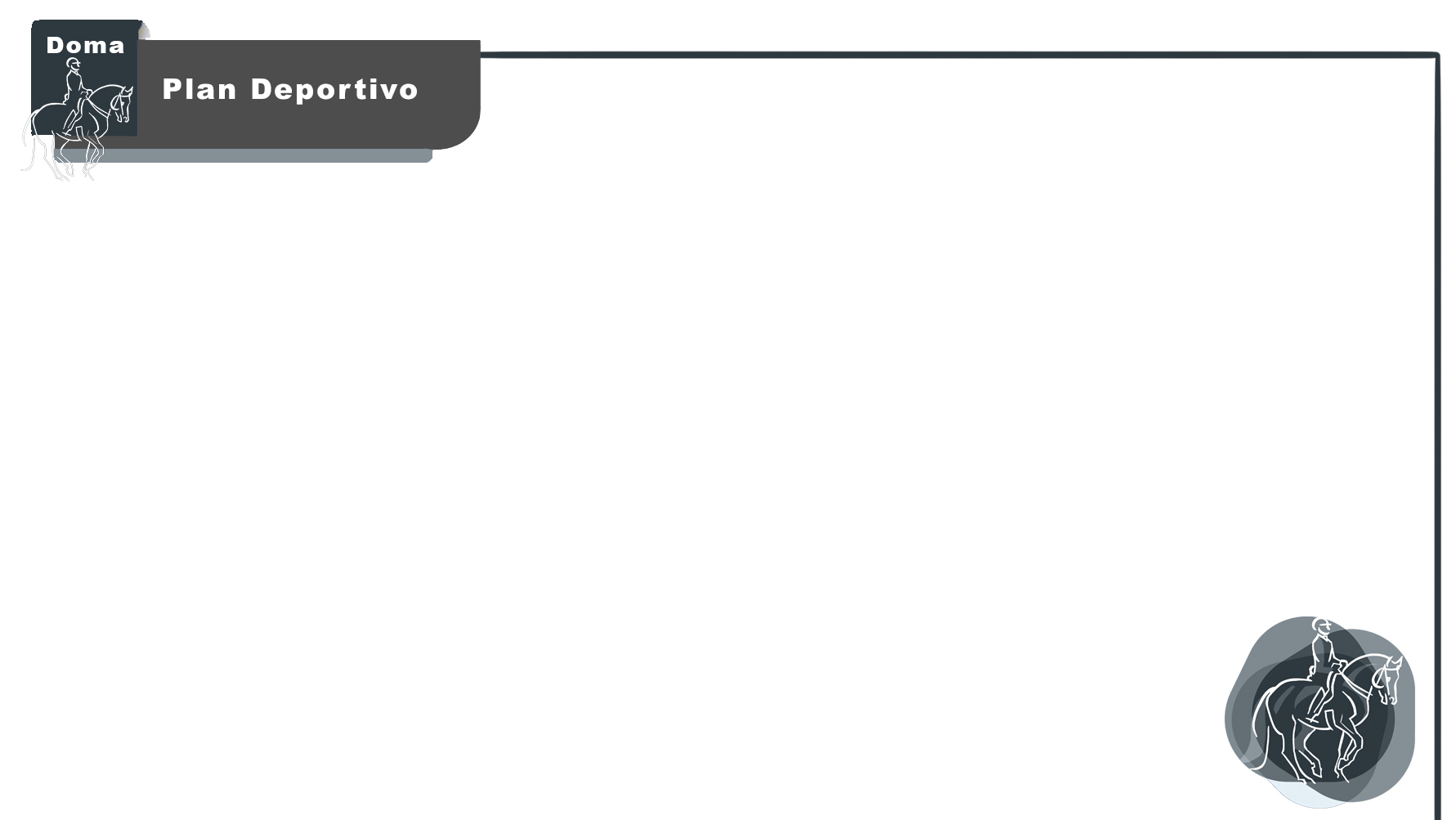 1.4.1 PROGRAMA DE CABALLOS JÓVENES.GRUPOS DE TRABAJO. Requisitos de Selección
RESULTADOS CAMPEONATO DE ESPAÑA CABALLOS JÓVENES 2024

CUALQUIER OTRA CONSIDERACION  TECNICA A PROPUESTA DEL
   COMITÉ DE SELECCIÓN

- ASISTENCIA A CLINICS Y COMPETICIONES OFICIALES

- INCLUSION POR MEJORA TECNICA Y EXPECTATIVAS DE FUTURO
	
SON GRUPO ABIERTOS QUE SEGÚN RESULTADOS SU COMPOSICIÓN PUEDE VARIAR 
A  CRITERIO DEL COMITÉ DE SELECCIÓN
20
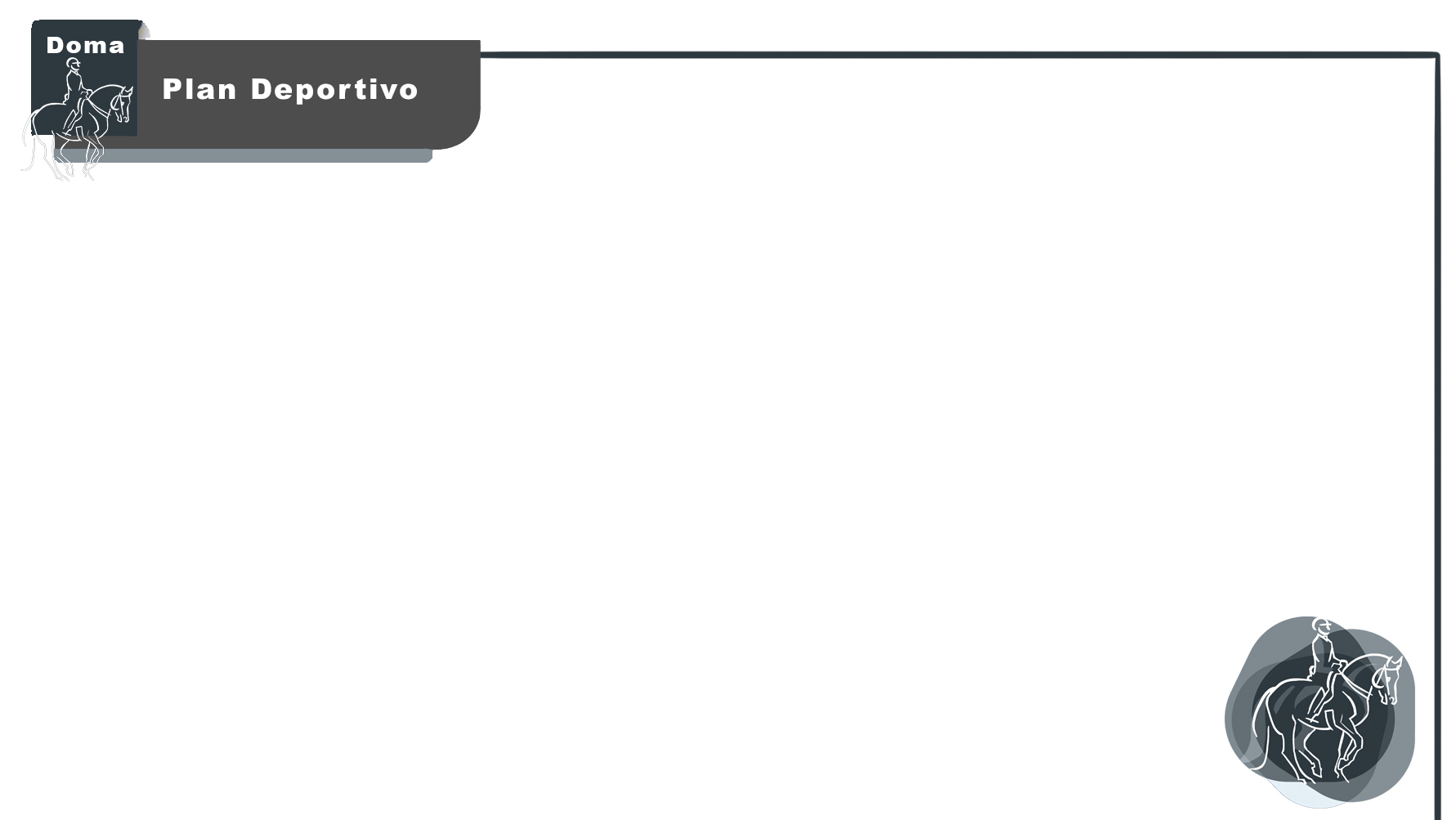 1.4.2 PROGRAMA DE CABALLOS JÓVENESClinics
CLINICS FORMACIÓN
21
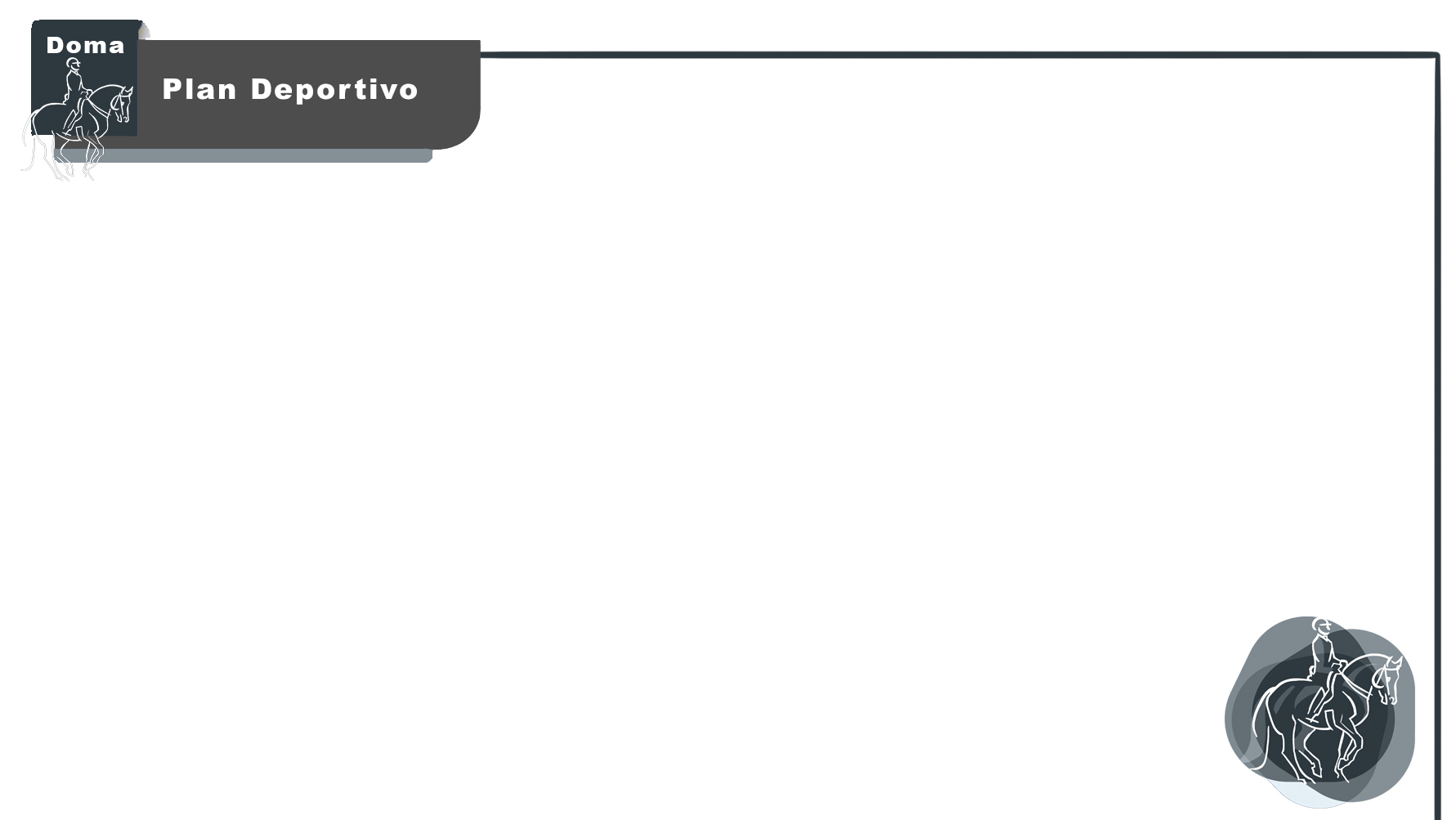 1.4.3 PROGRAMA DE CABALLOS JÓVENES. Competiciones
COMPETICION
	MASTERS SELECCIÓN FECHAS Y SEDE A DESIGNAR
		Selección binomios participación CDIYH
CDI YH A DESIGNAR POR EL COMITÉ DE SELECCION
		(Selección binomios según resultados en el 				 Masters selección)
CAMPEONATO DE ESPAÑA DE CABALLOS JOVENES FECHAS Y SEDE A DESIGNAR 
CAMPEONATO DEL MUNDO CABALLOS JOVENES ERMELO (NED)
		Reservado a las asociaciones PRE – CDE - AECCAa
22
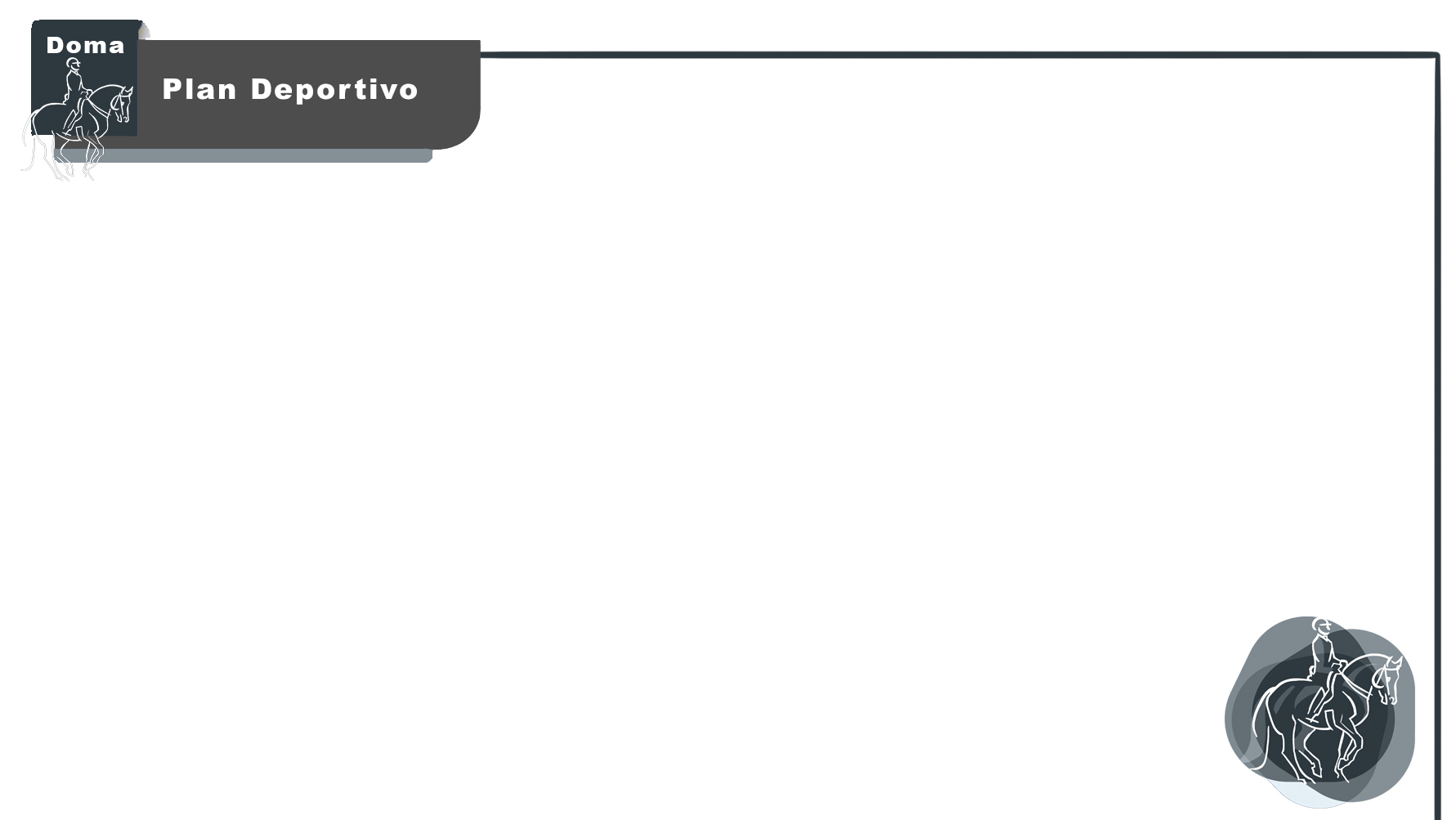 1.5 ESTRUCTURA TÉCNICA
23
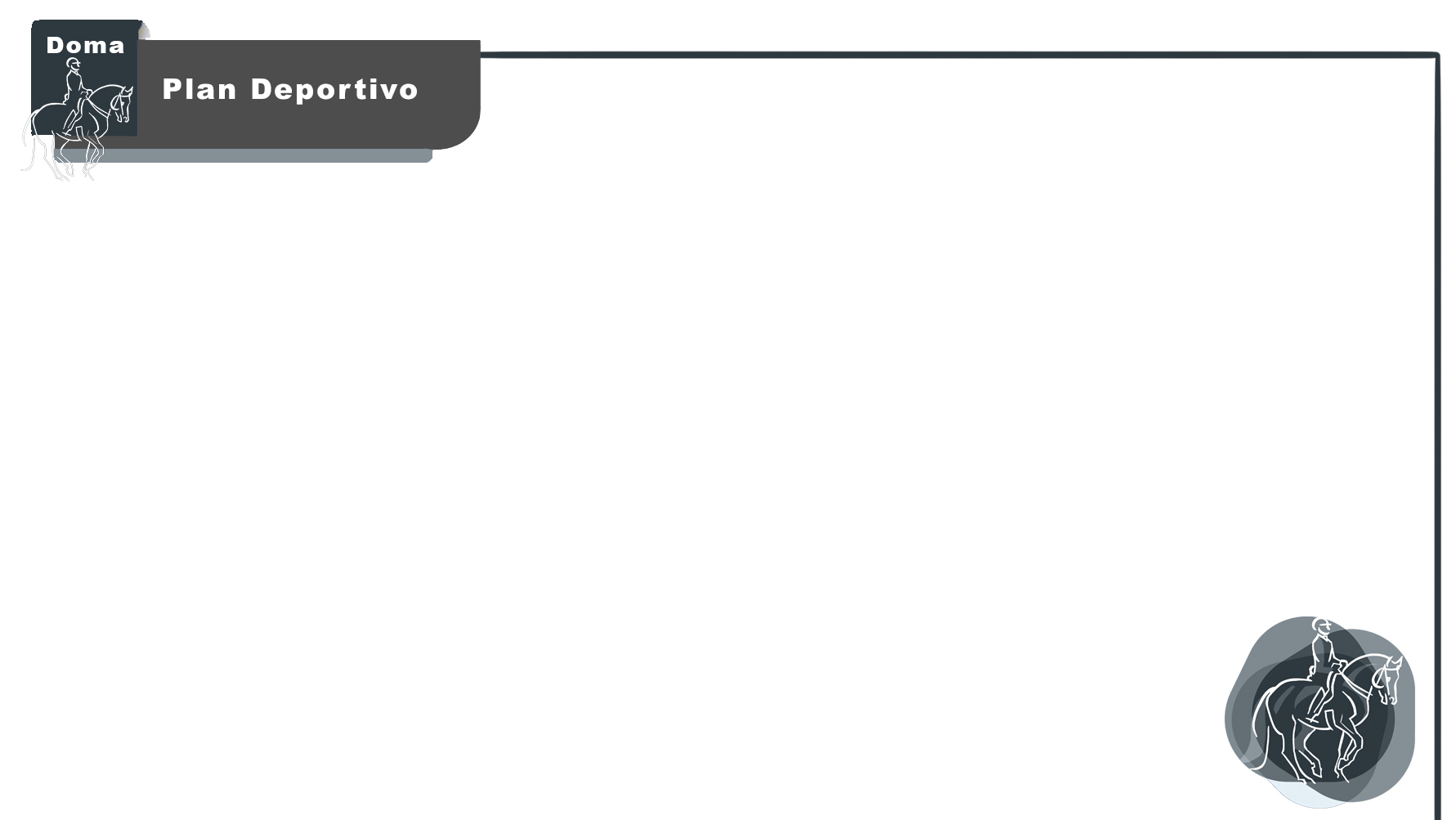 1.6 COMITÉ DE SELECCIÓN
24